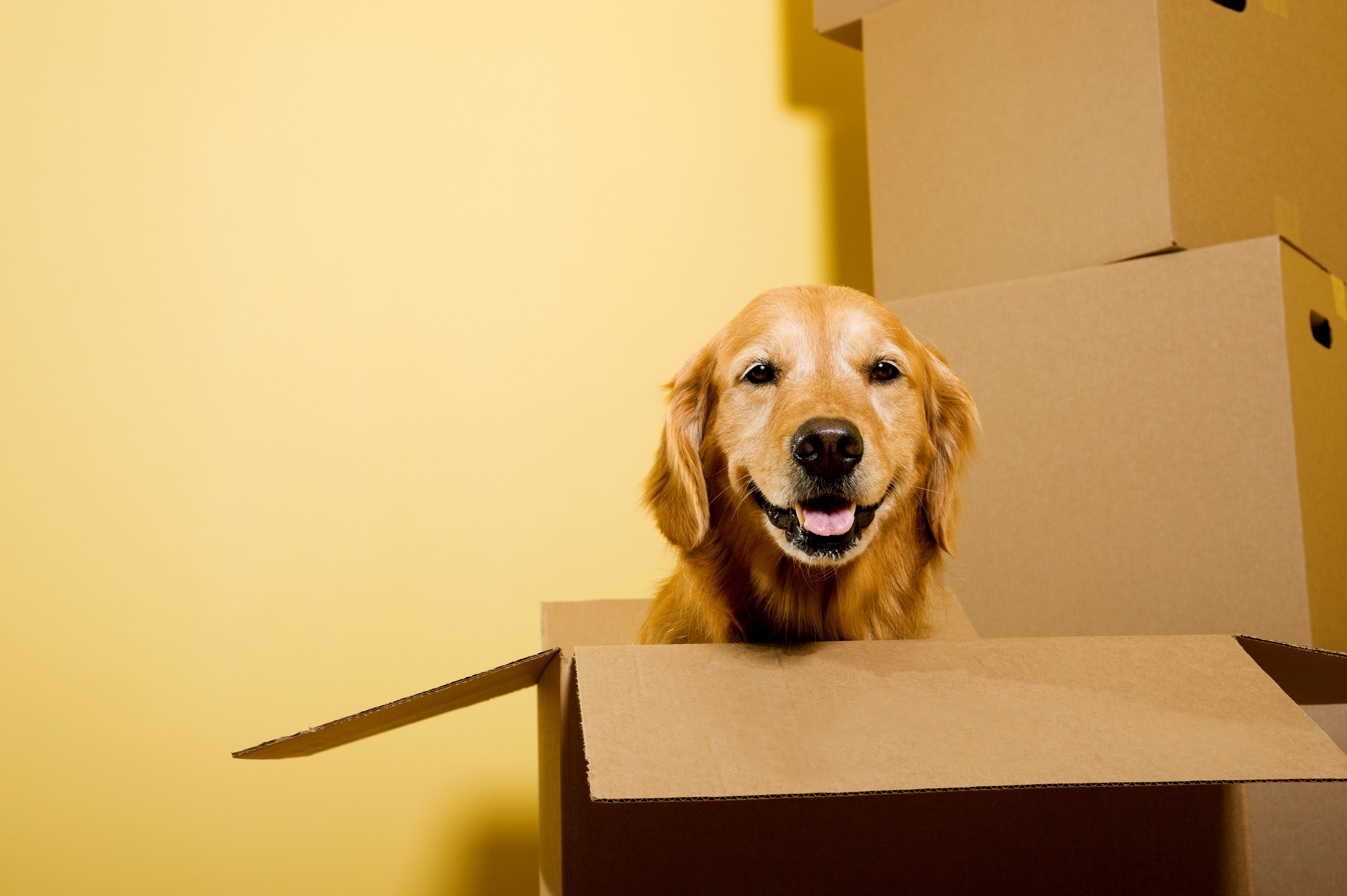 IT’S TIME TO THINK OUTSIDE THE BOX!
Student Loan Debt
Marc Dann, Esq.
Kurt O’Keefe, Esq.
www.3partstudentloansolution.com
www.threepartstudentloansolution.com
STUDENT LOAN  MESS TO DATE:
43 million borrowers (signers and co-signers)
Over 1.7 TRILLION dollars in Government student loan debt
Over 100 million dollars in private student loans
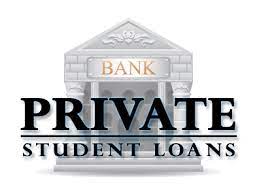 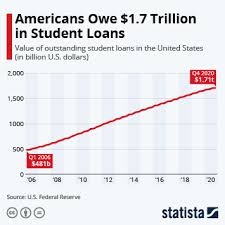 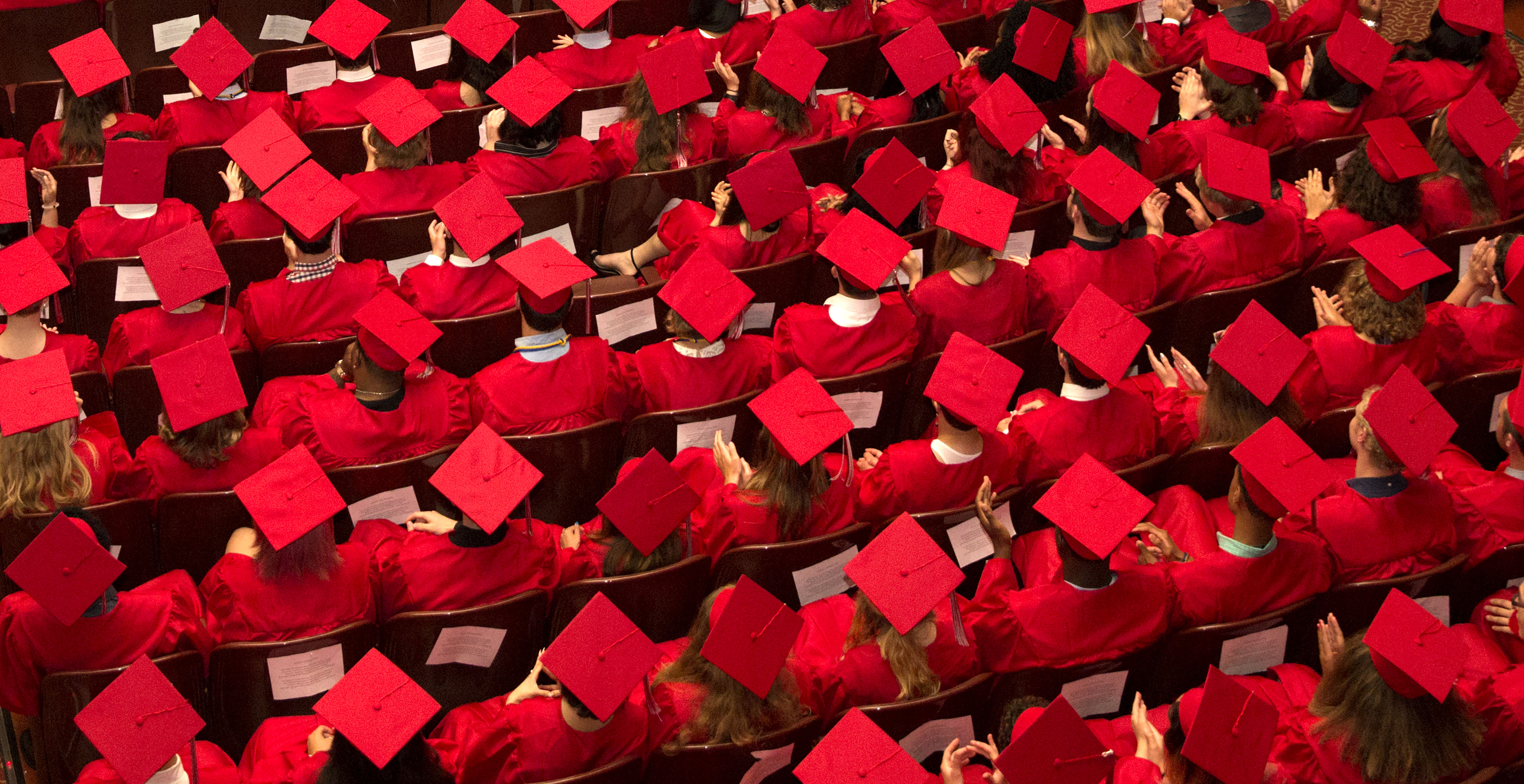 One Size 
DOES NOT
Fit All!
FAIRNESS
Non-Borrowers
How many did  not go to college and have no student loan debt?  Should their taxes,  in effect, provide a free ride for those who borrowed student loans but do  not have to  repay them?
Borrowers
Should the kids,  conned by colleges that got the money into borrowing tens of thousands of dollars for worthless degrees that do nothing to enable them to earn enough to repay those student loans, have no relief?
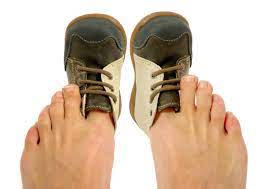 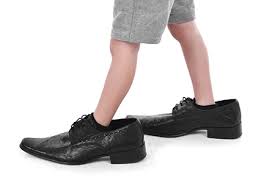 . . . “moral foundations theory,” which specifically addresses how conservatives and liberals differ in their moral views. Haidt was finding that certain ideas of morality are innate and that “the worst idea in all of psychology is the idea that the mind is a blank slate at birth.”* His research showed that we are in fact born with particular moral foundations that make it easy for us to learn certain ideas of right and wrong, and hard to learn others. Using survey data for hundreds of thousands of individuals, Haidt was finding that there are in fact five innate moral values that exist among humans of all races and cultures, which he calls the “five foundations of morality.” 2 They are: (1) fairness, (2) care for others, (3) respect for authority, (4) loyalty to one’s group, and (5) purity or sanctity. (Later, he added liberty to the list.) Haidt’s research has shown that of these five moral foundations, the first two—fairness and care—are nearly universal. Except for sociopaths, almost everyone—conservative or liberal, young or old, religious or nonreligious—believes in fairness and compassion to others.”— Love Your Enemies: How Decent People Can Save America from the Culture of Contempt by Arthur C. Brookshttps://a.co/g8LStpY
WHAT IS OUR APPROACH?
FAIRNESSANDCOMPASSION
COMPASSION
“every American is entitled to a college education” – Lyndon Johnson, 1966“And it should be free!!!” –Bernie Bros., endlessly
What do we hear?
What is the Truth?
Loans in repayment:  $14.7 billion
Loans in grace period:  $43.7 billion
Loans in forbearance:  $887.4 billion
Loans in deferment:  $114.4 billion
https://studentloanhero.com/student-loan-debt-statistics/
Discount rate:  Average tuition collected:  60% of nominal charge

This means the Students who pay – largely through loans - are funding the students who do not pay
Detroit College of Law – now collects only 40% of stated tuition. 
Detroit College of Law “Institutional Dollars” up 50% in 8 years.
INSTITUTIONALDOLLARS
TUITION INFLATION
In the  late 1980’s, it cost 16.5% of  median annual family income to attend a private law school. Tough, but doable without borrowingBy 2013, that cost had risen to 53% of median annual family income – an increase of 8% annually. And not doable.
DID THE VALUE OF THAT LAW DEGREE INCREASE?
As a lawyer, I can emphatically answer NO!!!
COMPASSION
Whether bankruptcy laws change or remain the same – THAT 1.7 TRILLON DOLLARS IS NOT BEING REPAID
FRAUD
Many colleges effectively scammed student – and parents – and grandparents – into student loans. “Over a lifetime, the average college graduate makes a million dollars more than a non-graduate.”Have we all heard that one?
Colleges – so far – have won lawsuits by grads who could NOT get the job they were told they would when they signed on the dotted line.
Generations have had no effective training in how to manage money. They certainly do not learn any lessons about over-borrowing from the Federal government.
What is the point of denying a fresh start and a way out for those who are actual victims of this system that pays colleges, with no skin in the game, regardless of the value of the product?
THREE PART SOLUTION
ONE
Bankruptcy laws included means testing with the 2005 changesThose who can afford to pay will not be getting bankruptcy relief
Senators Durbin and Cornyn introduced:
S-2598 makes government student loans dischargeable if more than ten years has passed, not counting forbearance periods, since the first repayment was due.
THREE PART SOLUTION
TWO
FEDERAL GOVERNMENT EXITS THE STUDENT LOAN BUSINESS
~ STOP THE BLEEDING ~
“The heavily-redacted student loans memo that student loan borrowers have been awaiting since April was finally made public through a Freedom of Information Act request. The memo, which supposedly is about the president’s legal ability to cancel student loans unilaterally without further congressional authorization, was released along with dozens of other emails from the U.S. Department of Education. You won’t get much from the memo itself — the entire memo is redacted. However, the title — “The Secretary’s Legal Authority for Broad-Based Debt Cancellation” — remains. “ - Forbes
WHAT IS BIDEN’S PLAN?
JANUARY 22, 2022 IS THE DATE THE PAUSE ENDSIT HAS BEEN REPEATEDLY EXTENDED AND THAT MAY HAPPEN AGAIN(NEW DEADLINE IS MAY 1)
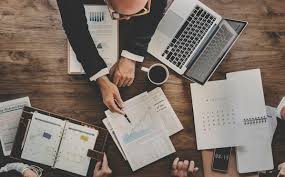 THREE PART SOLUTION
THREE
Sell the Federal  Government Student Load PortfolioBankruptcy Law Must Change First So That That Can Be Priced In On The SaleThis Actually Brings $ Into The Federal GovernmentThe Loans Are On The Books As AssetsNo Bank  Would Get Away With Listing This Portfolio As An Asset
CUI BONO?
WHO IS BENEFITING?THE COLLEGES – ESPECIALLY ADMINISTRATORS
WHAT IS ACTUALLY HAPPENING?
THE PARENTS AND STUDENTS WHO ARE BORROWING AND PAYING TUITION ARE COVERING THE COST OF THE INSTITUTIONAL DOLLARSWHICH THE COLLEGES ARE USING TO ADVANCE WOKE AGENDAS ON ADMISSIONS AND ACURRICULUM THAT INDOCTRINATES ANOTHER GENERATION AGAINST  AMERICAN VALUES
On The Taxpayer’s Dollar
Indeed, the American middle class has lost economic ground for nearly a half century through mounting household debt, static wages, and record student-loan burdens. Hanson, Victor Davis. The Dying Citizen (p. 15).
. Faculty who are full-time and tenured teach fewer large introductory courses than was true forty years ago, correct fewer undergraduate assignments, and are surrounded by ever more campus facilitators who do not teach at all—a new ethos subsidized by student loan debt. Hanson, Victor Davis. The Dying Citizen (p. 34). Basic Books. Kindle Edition. 
Basic Books. Kindle Edition
Student Loan DebtCONSEQUENCES